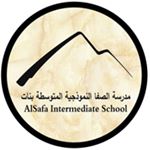 يوم الأربعاء 
2021/4/7م
الدرس الثالث المتحكمات الدقيقة
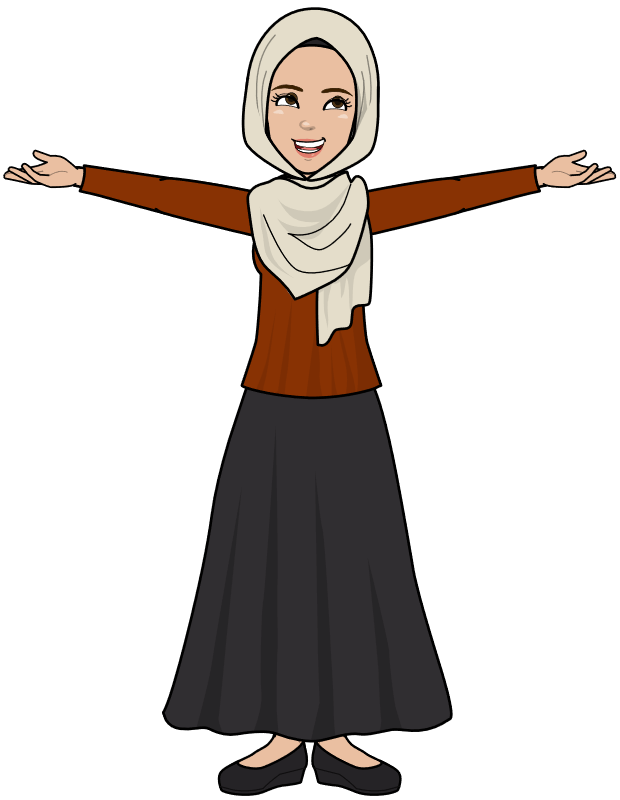 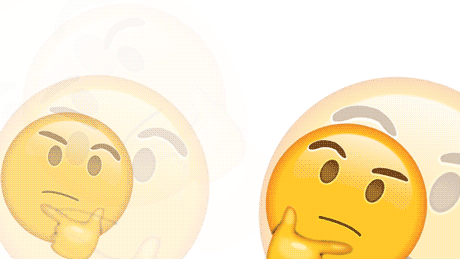 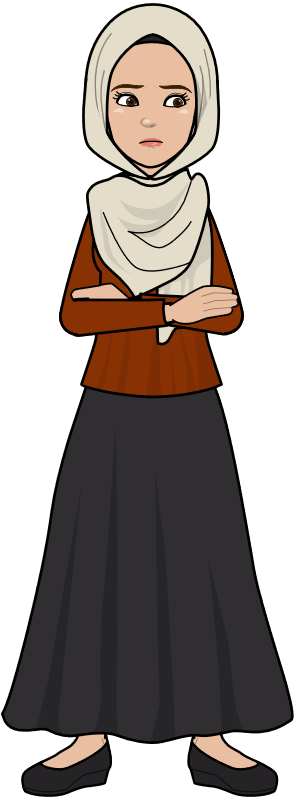 ما رأيك كيف يتم عمل هذه الأجهزة و تحكم بها ؟؟
جواب :
 يتم ذلك من خلال المتحكمات الدقيقة .
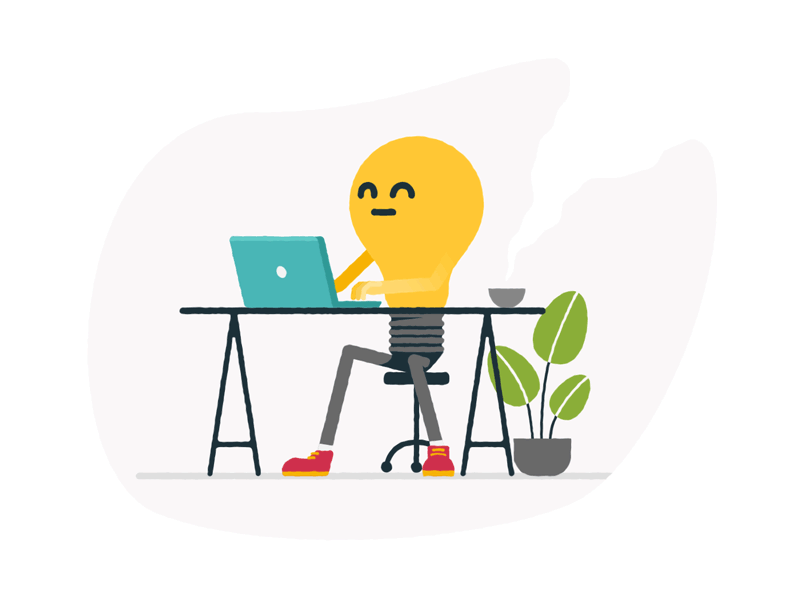 ماذا نقصد بالمتحكمات الدقيقة ؟
هو حاسوب مصغر يعتمد على الدوائر المتكاملة ويحتوي على نواة معالج و ذاكرة و وحدات الإدخال و الإخراج قابلة للبرمجة و المعالج الدقيق يتميز بقدرته على القيام بمهام متعددة ,

 يمكن رؤية المتحكمات الدقيقة في كثير من الأجهزة الإلكترونية بدءًا من الألعاب الصغيرة وحتى إلى المصانع.

يمكن اعتبار المتحكم الدقيق نظامًا قائمًا بذاته.
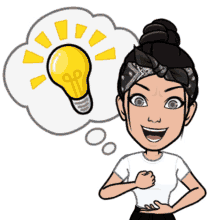 من أهم المتحكمات الدقيقة...
أردوينو
مكونات الأردوينو :-
١
٣
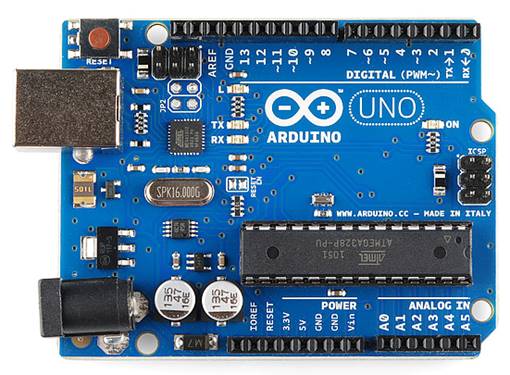 مدخل USB 
مدخل طاقة 5v
منفذ لتنزيل البرمجة
١
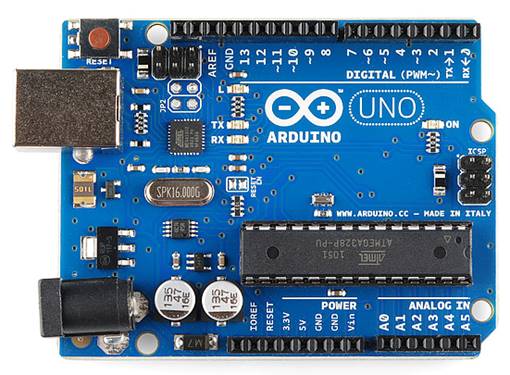 رز إعادة التشغيل
إعادة قراءة البرمجة
٣
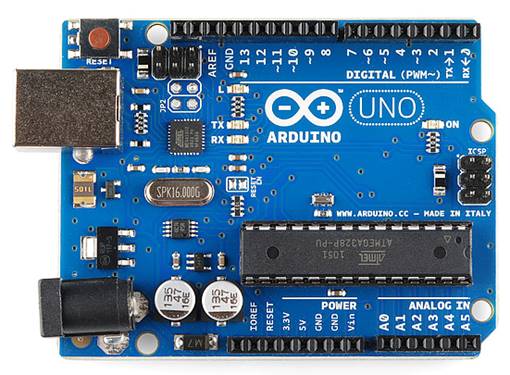 مدخل طاقة
٢
٢
مكونات الأردوينو :-
٤
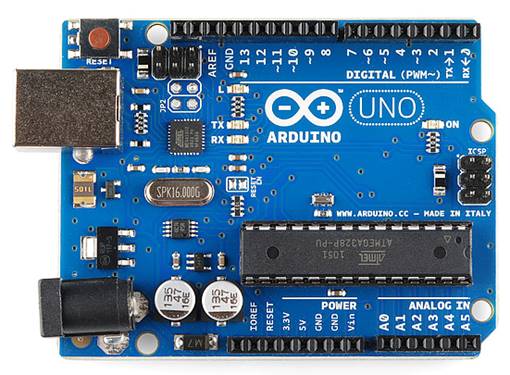 ٤
مداخل رقمية
٦
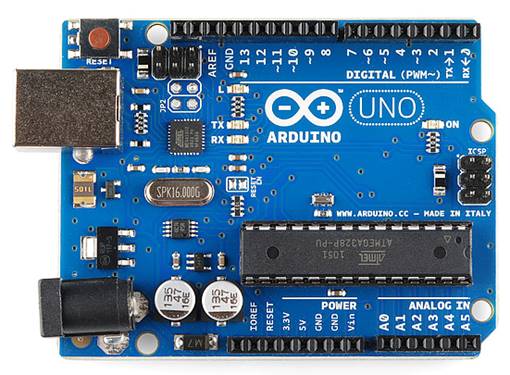 مداخل تماثلية
٥
مداخل تأريض
مدخل 5V
 مدخل 3.3v
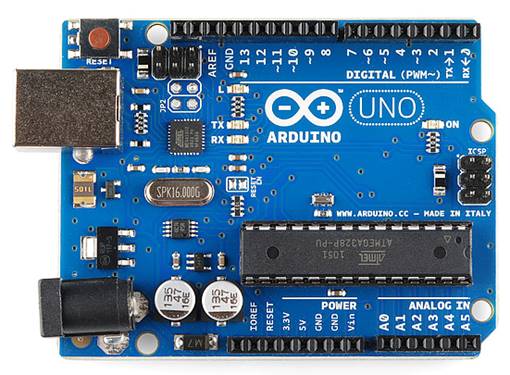 ٦
٥
تركيز الملاحظة :
عددي التطبيقات العملية للمتحكمات الدقيقة؟
مستشعر
الصوت
حساس
للضوء
قياس 
المسافة
قارئ 
الألوان
مستشعر
الحرارة
مستشعر
للرطوبة
اظهار الكل
إخفاء الكل
بطيء
متوسط
سريع
التطبيقات التي يمكن تطبيقها بالمتحكمات الدقيقة
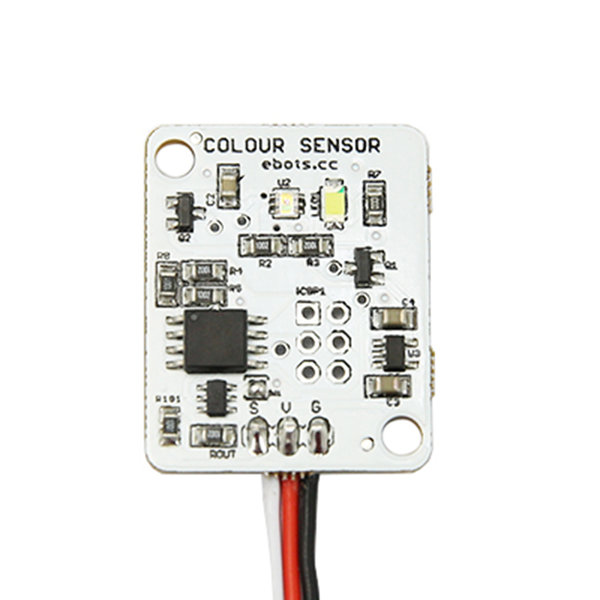 قارئ الألوان
التطبيق العملي


يمكن استخدام المستشعر في عمل مشاريع
متتبع للألوان
جهاز قارئ للألوان
الوظيفة :-
يمكن لمستشعر اللون اكتشاف مجموعة متنوعة من الألوان بناءً على الطول الموجي للضوء
التطبيقات التي يمكن تطبيقها بالمتحكمات الدقيقة
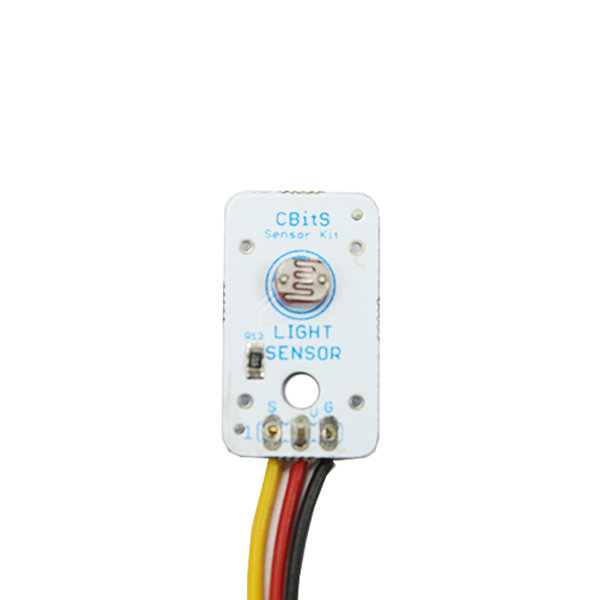 حساس للضوء
التطبيق العملي


يمكن استخدام المستشعر في عمل مشاريع
في الحدائق ( للتحكم بالإضاءة )
فلاش الكامرات
إنارة الشوارع
الوظيفة :-
يمكن لمستشعر الضوء الإحساس بكمية الضوء المسلط عليه
التطبيقات التي يمكن تطبيقها بالمتحكمات الدقيقة
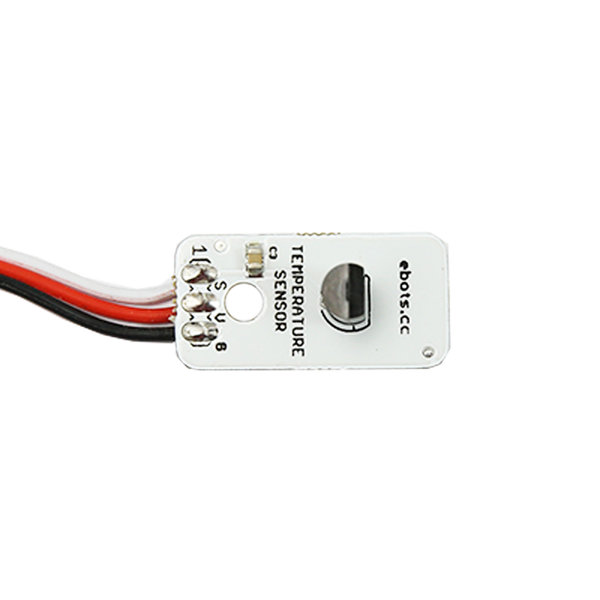 مستشعر الحرارة
التطبيق العملي


يمكن استخدام المستشعر في عمل مشاريع
في أجهزة الإنذار
في وحدات التبريد
في الثلاجات
الوظيفة :-
يمكن للمستشعر قياس قيمة حرارة
التطبيقات التي يمكن تطبيقها بالمتحكمات الدقيقة
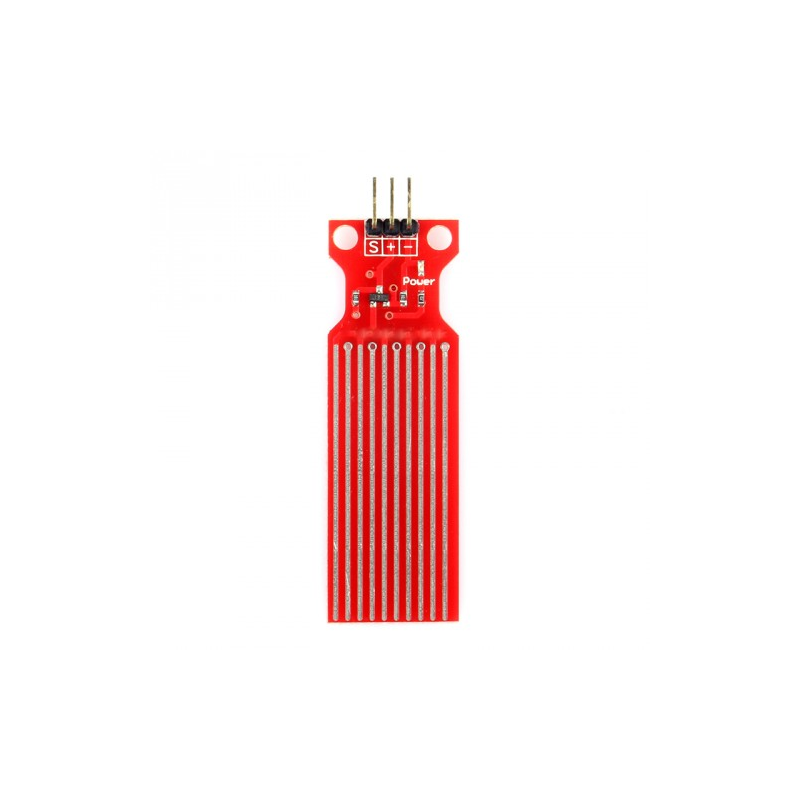 التطبيق العملي


يمكن استخدام المستشعر في عمل مشاريع
قياس رطوبة الأرض ( في الزراعة )
قياس منسوب ارتفاع المياه
مستشعر للرطوبة
الوظيفة :-
يمكن للمستشعر قياس نسبة الرطوبة
التطبيقات التي يمكن تطبيقها بالمتحكمات الدقيقة
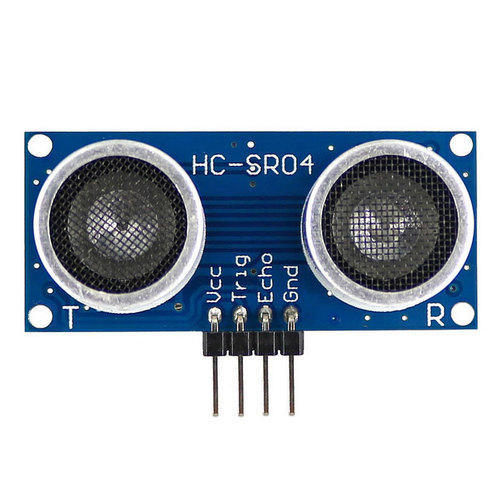 التطبيق العملي


يمكن استخدام المستشعر في عمل مشاريع
في السيارات لتجنب الحوادث
الأبواب الإلكترونية
الترا سونك
الوظيفة :-
يمكن للمستشعر قياس المسافات
التطبيقات التي يمكن تطبيقها بالمتحكمات الدقيقة
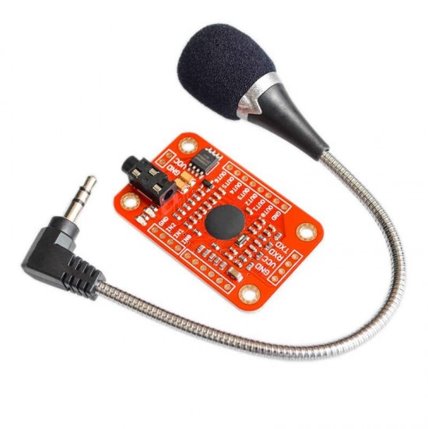 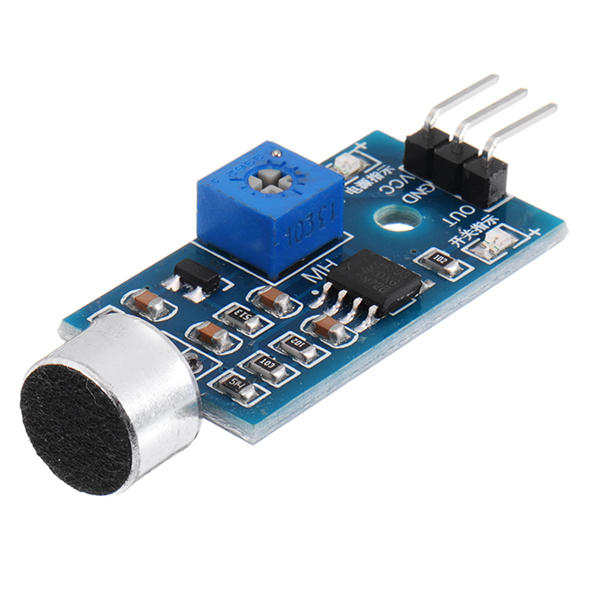 التطبيق العملي


يمكن استخدام المستشعر في عمل مشاريع
عمل إضاءة ذكية تعمل بالصوت
إعطاء الأوامر الصوتية للأجهزة الذكية
مستشعر الصوت
الوظيفة :-
يمكن للمستشعر الأحساس بالذبذبات الصوتية
شكراً لحسن استماعكم
 و
 تفاعلكم ..
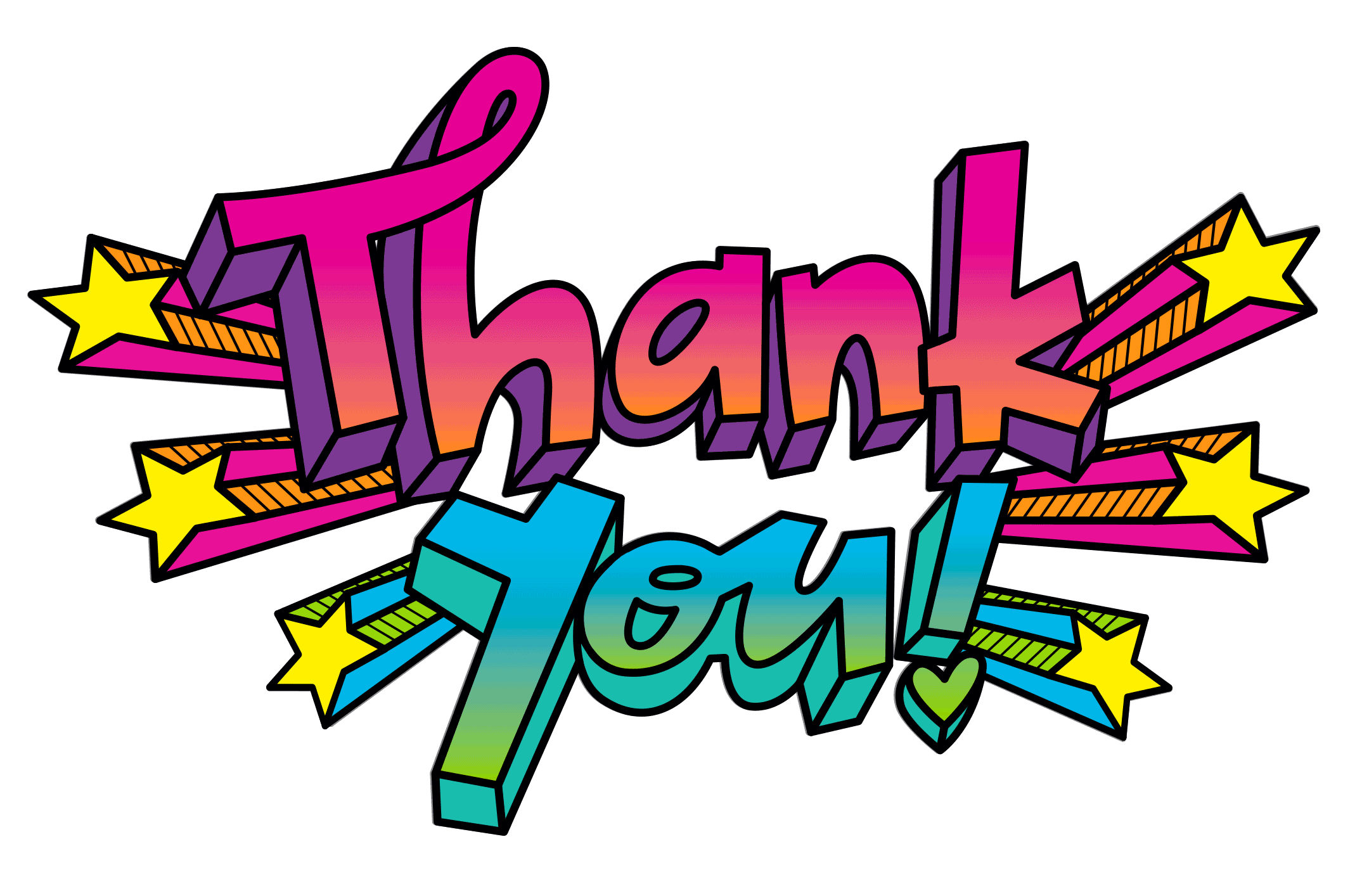